Nutrition Jeopardy
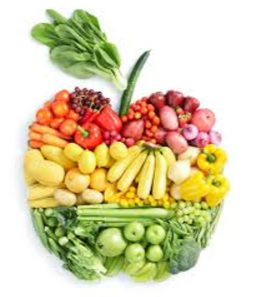 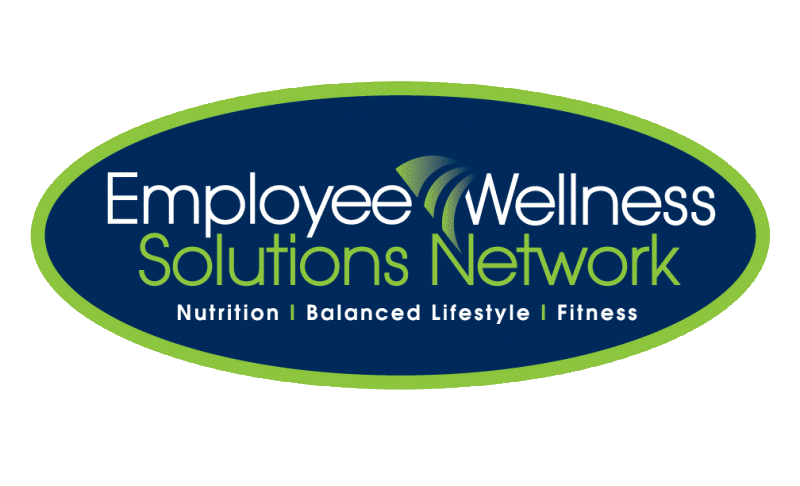 How many can you answer correctly?
Rules
2 people face off 
Coach gives the answer. Race to respond in the form of a question!
 When you have the answer, grab a piece of fruit or other “healthy item” that is in between you to indicate you have an answer.
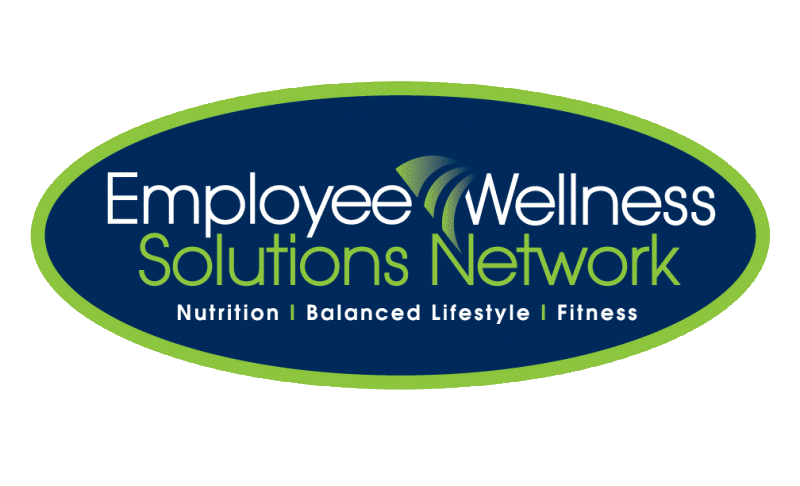 Round 1
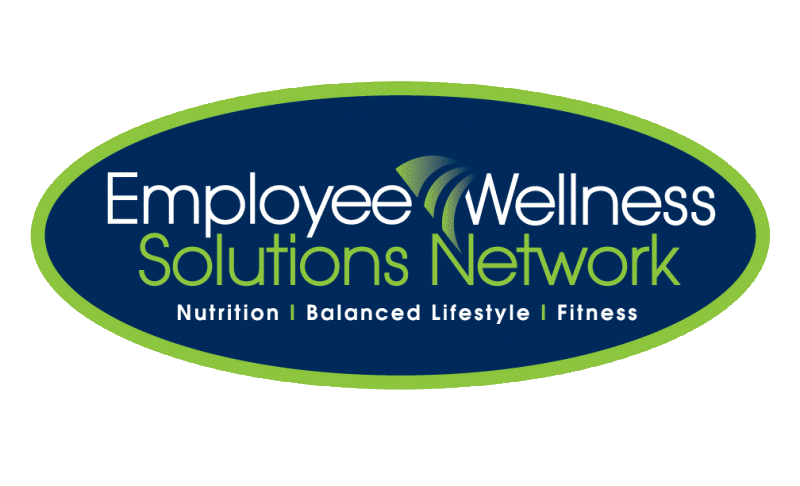 1. This drink has been shown to sharpen your concentration, improve your memory, and reduce the effects of stress.
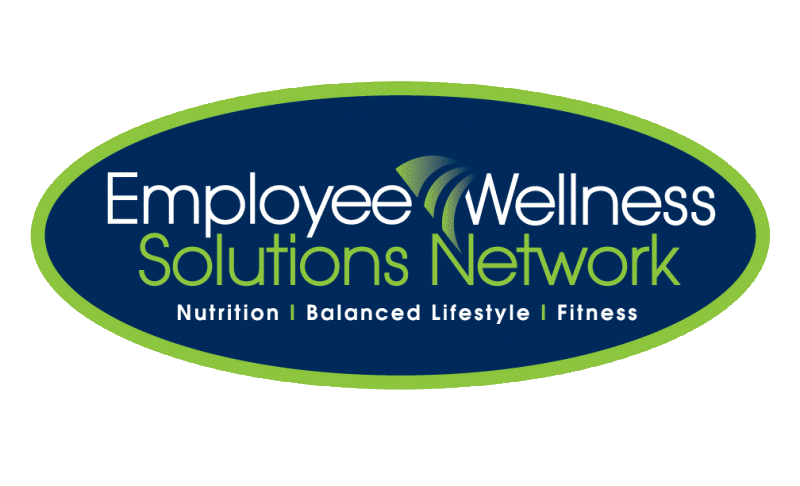 2. This is one source of protein often consumed by vegetarians.
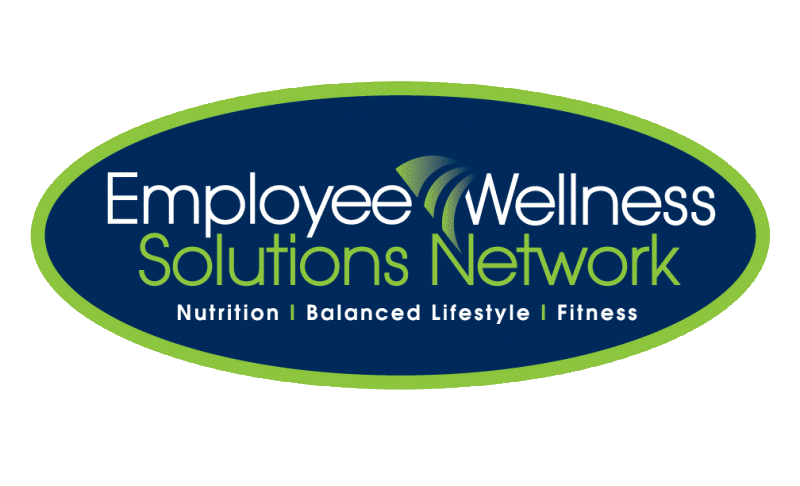 3. Adults (aged 19-50) should have this many servings of fruits and vegetables in a day.
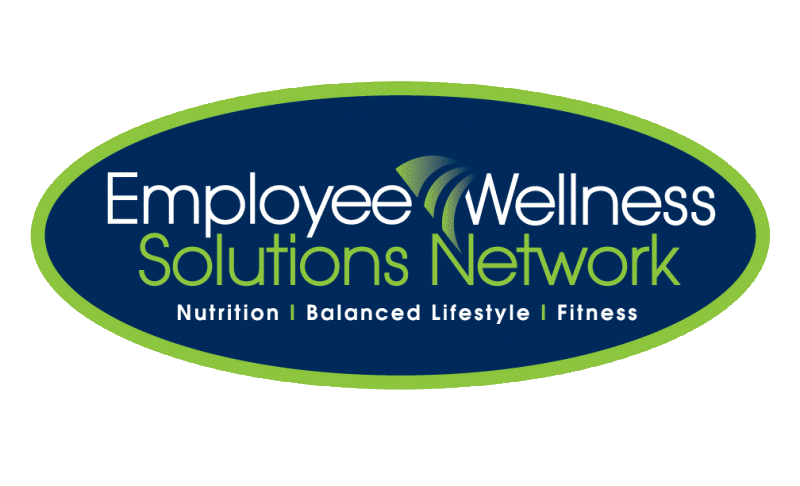 4. Fatty fish is a good source of this type of fat.
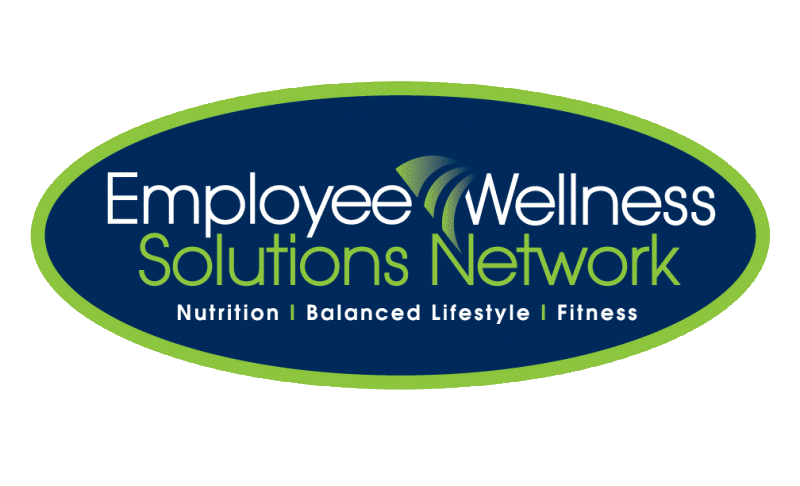 5. A deck of cards is considered the serving size for which food in this protein group.
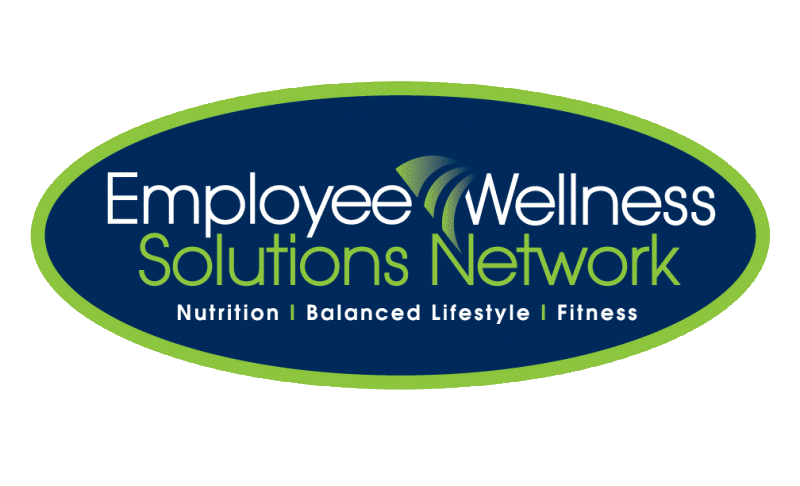 6. This is an alternative name for “bad” cholesterol.
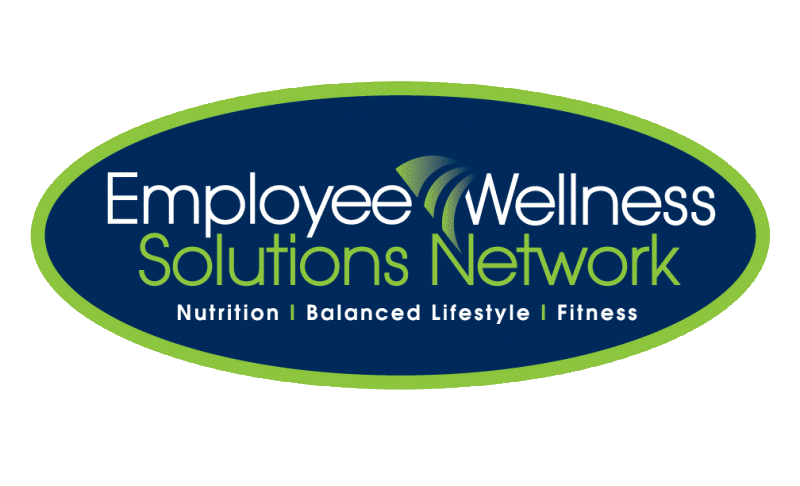 7. This is one sugar substitute you can use.
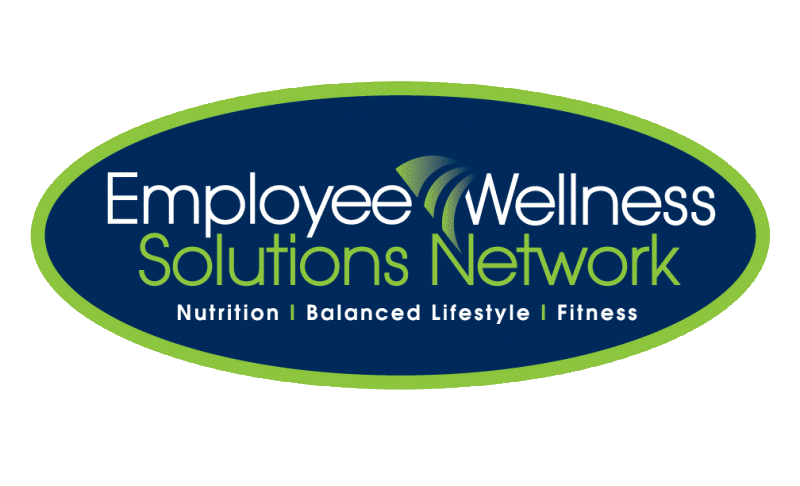 8. Eggs belong to this food group.
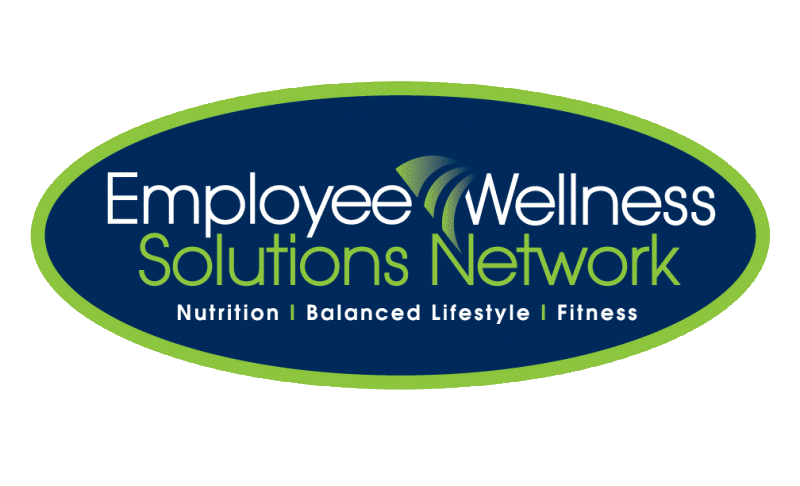 9. This vitamin is important for healthy eye care.
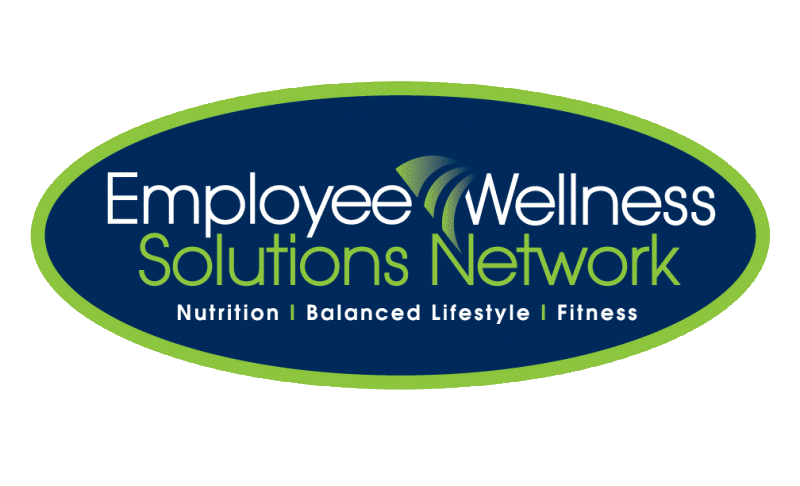 10. This vegetable is used to make pickles.
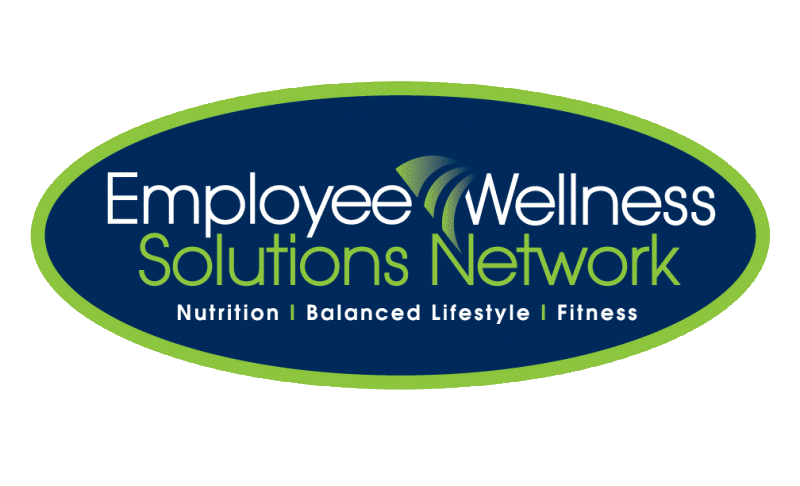 Round 2
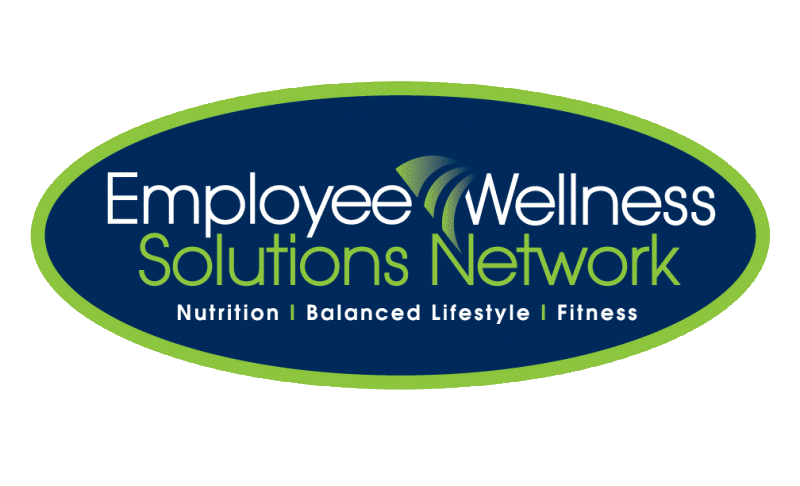 1. Spinach and liver provide a good source of this mineral.
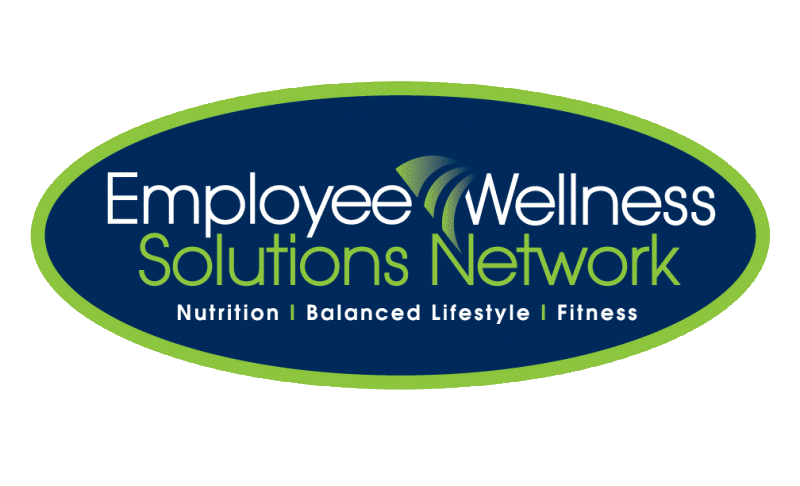 2. This type of fat is produced by a process called hydrogenation and is associated with increased risk of heart disease.
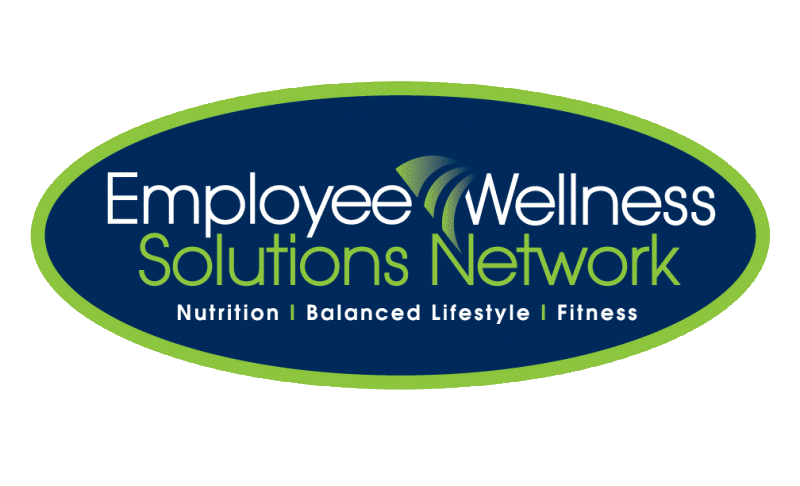 3. This is one health benefit of eating fruits and vegetables.
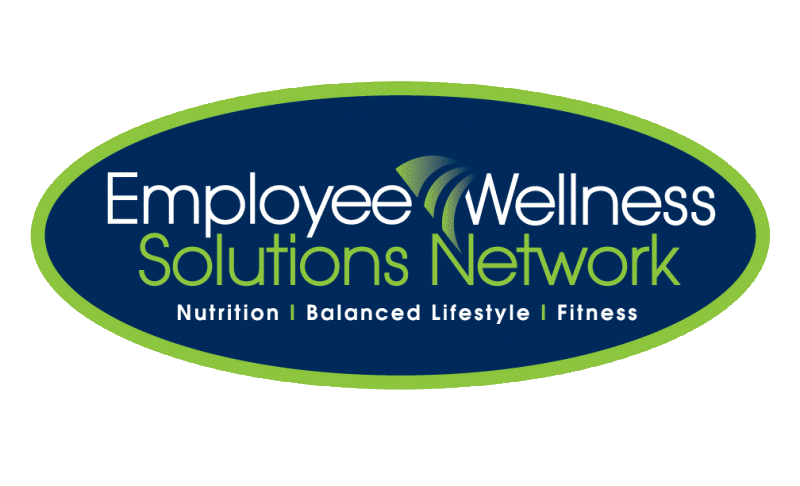 4. These are five items you would find on a "Nutrition Facts" label.
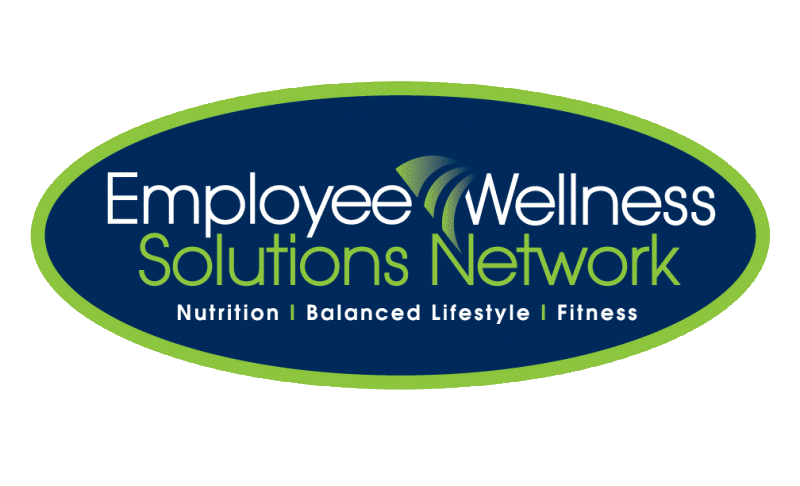 5. This vitamin helps with blood clotting.
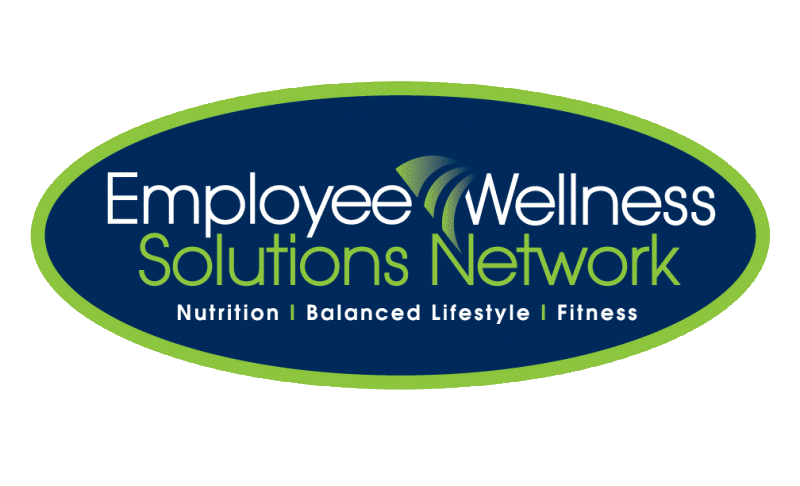 6. Red meat is rich in iron. When too little is consumed, it can lead to this.
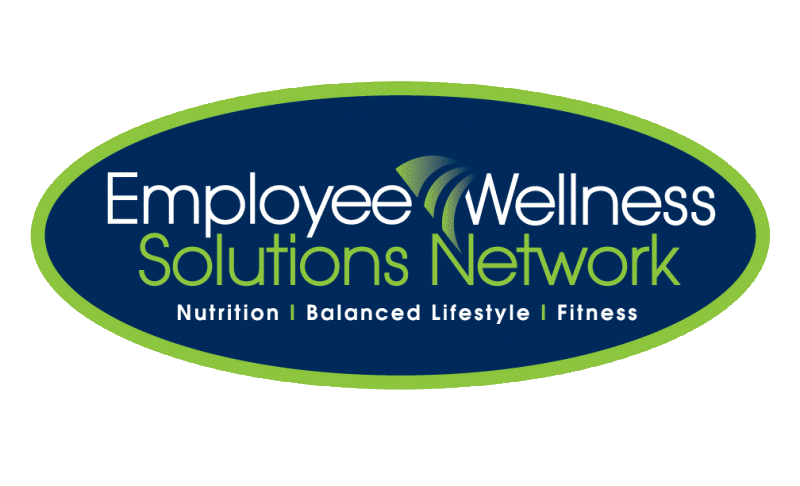 7. Adequate calcium intake helps prevent this disease of weakened bones.
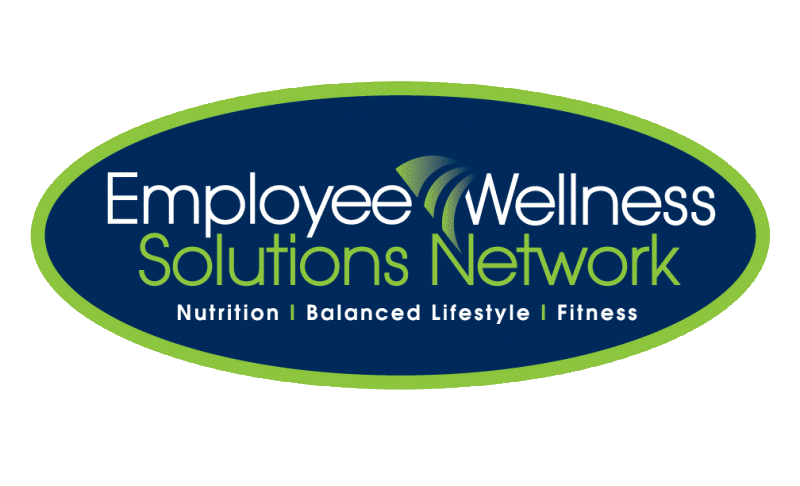 8. Peanut butter belongs to this food group.
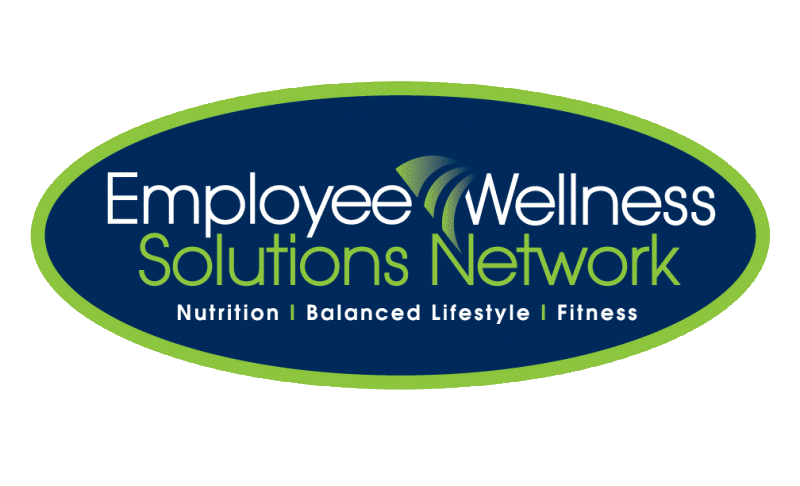 9. These are 4 ways to eat eggs.
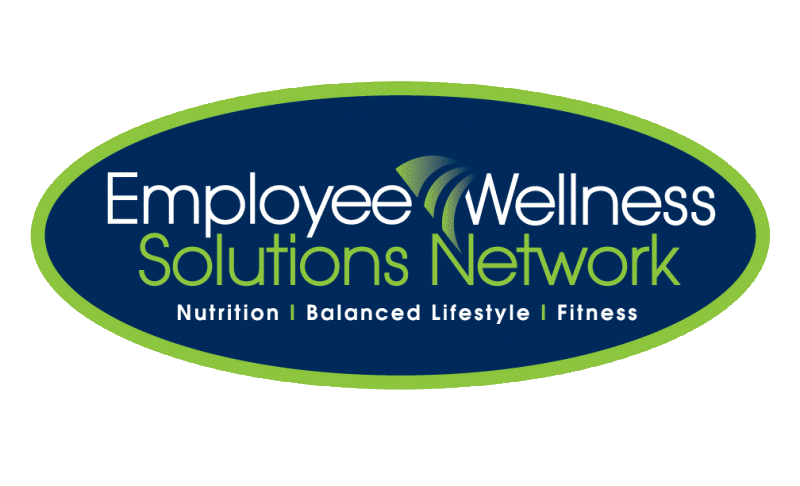 10. This is a healthier alternative to french fries.
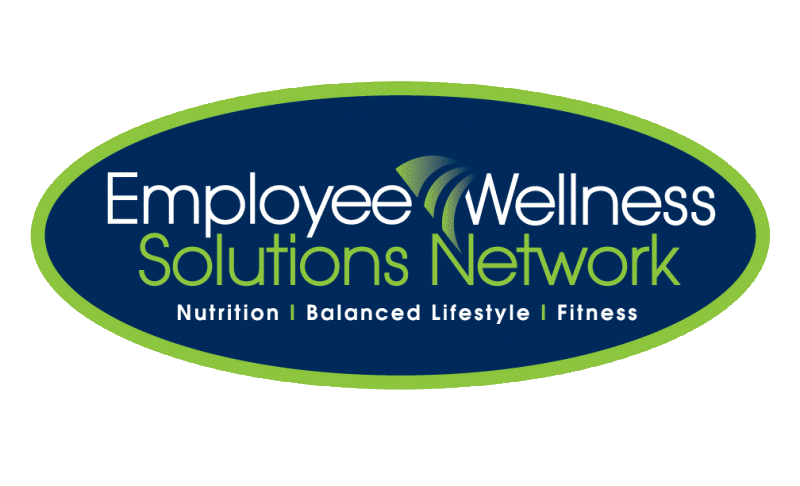 END
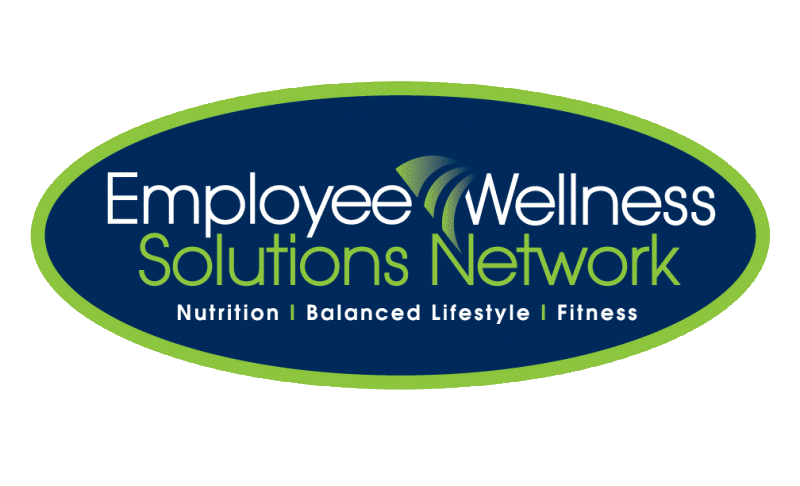